CATALOGO DE PRODUCTOS“Asturianaes”
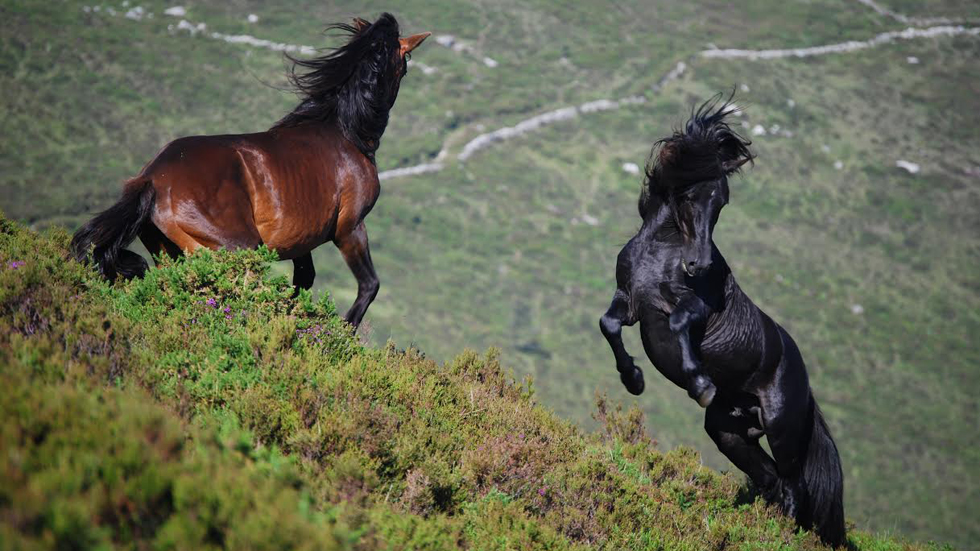 Queso Cabrales 
Elaborado artesanalmente con leche cruda de vaca . Con D.O.P.
Maduración entre 4-6 meses, con sabor intenso y leves tonos picantes.
Se presenta en cuñas de  350gr.
     
                      Queso “Afuega’l pitu”
                     Se elabora artesanalmente con leche de vaca. D.O.P. Dos variedades: blanco o con pimentón. Piezas de  330gr. 

Crema de queso (Cabrales o Afuega’l pitu)
Botes de 100 gr.
Quesos
Queso Cabrales 6’25€
Afuega’l pitu      3’75€
Crema de queso 2’05€
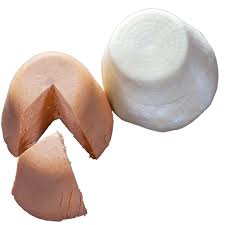 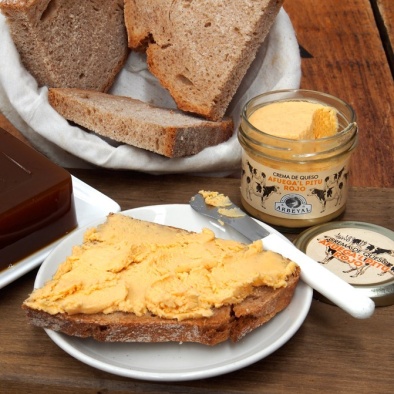 Queso de vaca ahumado de Pría
Piezas de 500 gr.
Queso de vaca Abredo
Piezas de 350 gr.
Queso de Porrúa
Piezas de 300 gr.
Queso de Vidiago
Piezas de 300 gr.
Queso de Peñamellera
Piezas de 300 gr.
Queso con arándanos
Rulo de tres leches de 500 gr.
Quesos
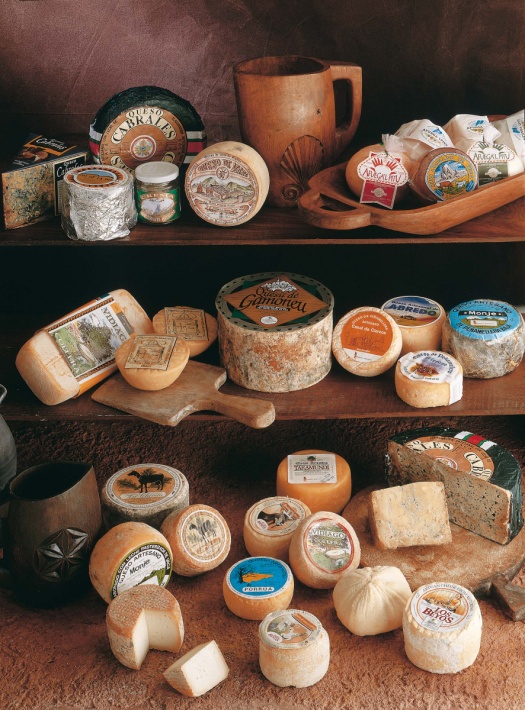 Ahumado de Pría  5’70€
Abredo                    4’60€
Porrúa                    4’15€
Vidiago                   3’90€
Peñamellera          4’40€
Con arándanos    6’05€
Morcillas caseras
Tradicional embutido asturiano, de característico sabor dulce, imprescindible para la elaboración de la fabada. Paquete de 4 unidades




  Chorizos caseros
Paquetes de 4 unidades
.
Embutidos
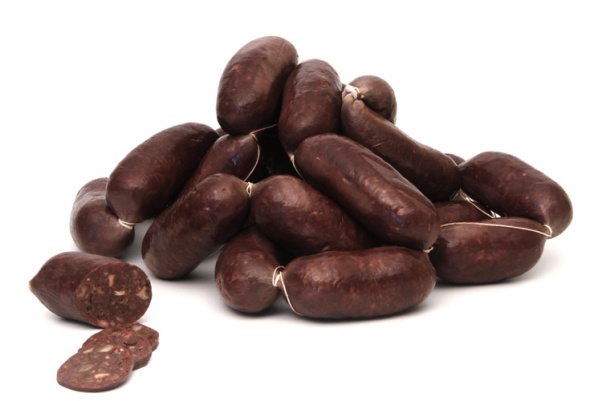 Chorizo  3’65€
Morcillas 4’45€
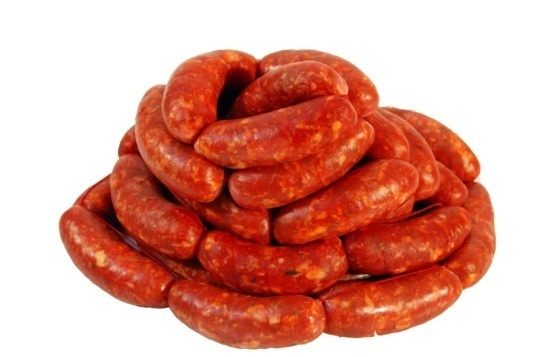 Chorizo de ciervo o jabalí
Piezas de 300 gr.







Salchichón de ciervo o jabalí
piezas de 300 gr.
Embutidos
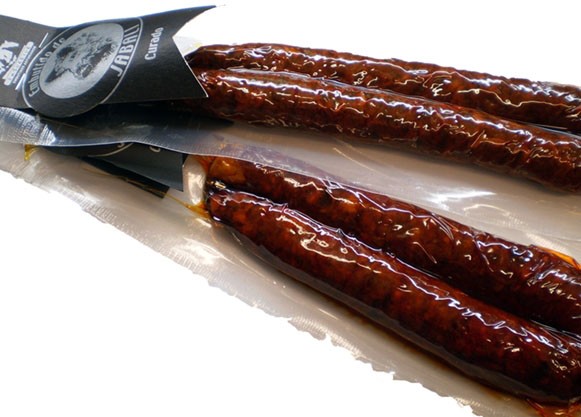 Chorizo            4’15€
Salchichón      5’05€
Fabada Asturiana (I.G.P.)
Botes de 780 gr.
Pote Asturiano
Botes de 430 gr.
Cebollas rellenas
Botes de 380 gr.
Fabes con almejas
Botes de 425 gr.
                                    Fabes con jabalí
                                                                      Botes de 420 gr.
                                  Pulpo con patatas
                                                                       Botes de 240 gr.
                                     Bonito a la sidra
                                                                        Botes de 280 gr.
Platos preparados
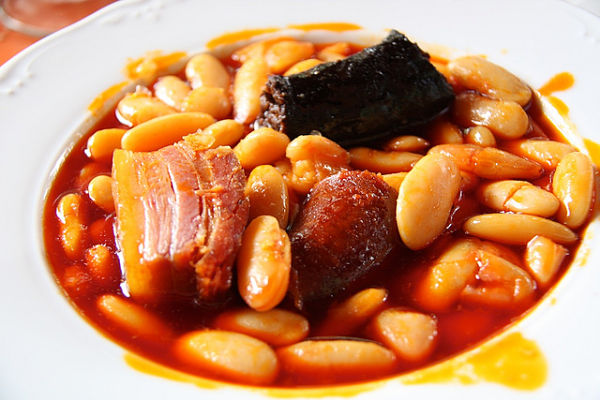 Fabada Asturiana  5’15€
Pote  Asturiano    3’25€
Cebollas rellenas  4’15€
Fabes almejas      3’45€
Fabes jabalí          3’45€
Pulpo                      2’30€
Bonito                    4’55€
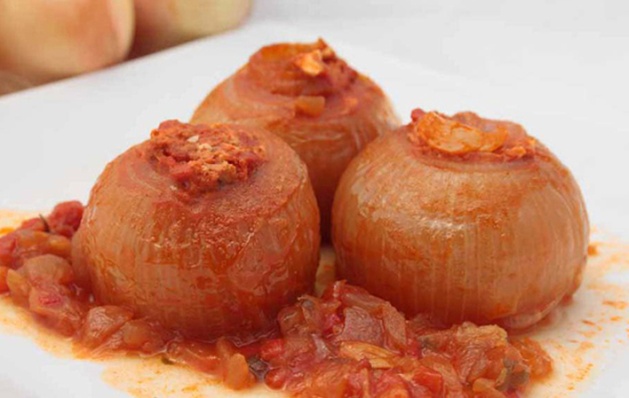 Paté de cabracho
Paté de sardinas
Paté de bonito
Paté de bacalao
Paté de vieras
Paté de 0ricios
Paté de bogavante
Paté de morcilla
Paté de jabalí
Paté de ciervo

                               Latas de 100 gr.
Patés
Cabracho       2’15€
Centollo         2’40€
Bonito             1’45€
Bacalao           1’85€
Vieras              2’40€
Oricios             3’80€
Bogavante      3’10€
Morcilla          1’85€
Jabalí               1’85€
Ciervo              1’85€
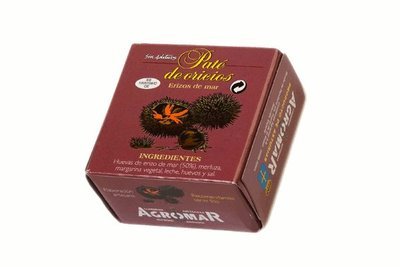 Casadielles 
Delicioso postre elaborado artesanalmente. Se trata de un hojaldre relleno de crema de nuez. Caja de una docena.
Carajitos
Exquisitas pastas elaboradas con avellana y miel. Caja de 350 gr.
Suspiros del Nalón
Caja de 600 gr.
Almendrados del Nalón
Caja de 800 gr.
Galletas de manzana
Caja de 380 gr.
Marañuelas  
Galletas de mantequilla típicas de las villas marineras de Candás y Luanco. Cajas de 1 docena.
Dulces
Casadielles        6’60€
Carajitos            4’80€
Suspiros             3’45€
Almendrados    4’15€
Galletas              5’95€
Marañuelas       6’45€
Galletas de la Abuela
Ideal como detalle para tus invitados el día de tu boda o para un evento.



                              Galletas de nata
                                      Ideal como detalle para tus invitados el día de tu boda o para un evento.
Galletas de 
manzana 
Ideal como detalle para tus invitados el día de tu boda o para un evento.
Galletas
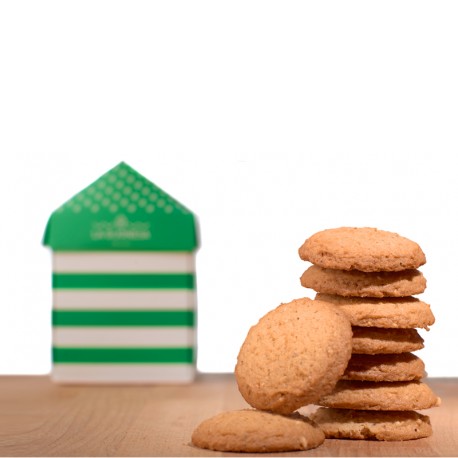 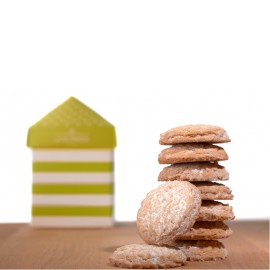 Galletas de la Abuela 4’95€
Galletas de nata 4’95€
Galletas de manzana 4’95€
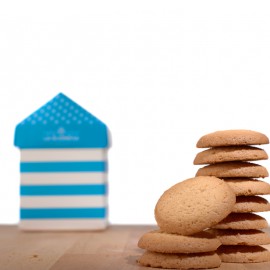 Mermelada de manzana y pasas
Mermelada de arándanos
Mermelada de melocotón
                                         












                                                 
                                                  Botes de 335 gr.
Mermeladas
Manzana             2’70€
Arándanos          3’20€
Melocotón           2’70€
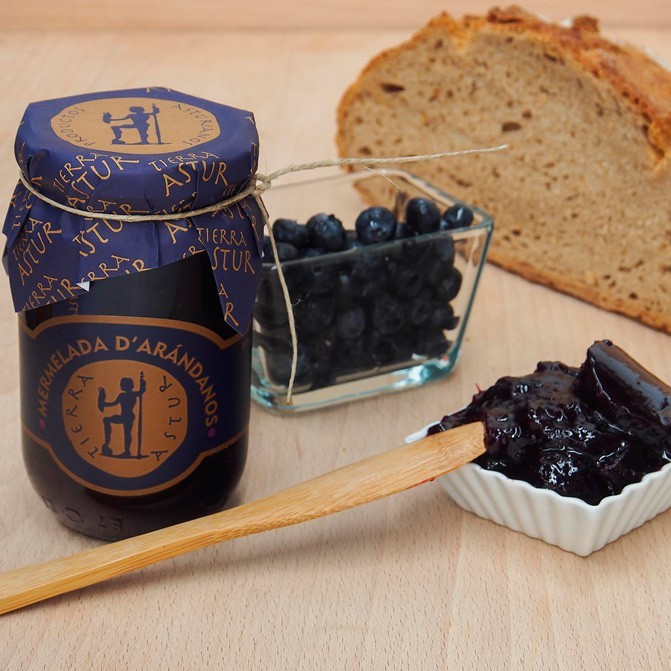 Todos los productos incluyen el IVA
Los gastos de transporte corren por cuenta del comprador
Para más información 

asturianaes.smra@gmail.com